Поняття професійної лексики: терміни і професіоналізми у компаративному зрізі
Підготувала студентка 
групи Право - 32 
Гусар Лідія Михайлівна
Науково-технічний прогрес, що охопив усі сторони нашого життя, наповнив мову новими поняттями, які характеризують різні професії. Мова представників різних галузей виробництва дедалі збагачується, і цей процес відбувається завдяки формуванню мови представника будь-якої професії, усуненню мовних примітивізмів, збагаченню науково-технічною, суспільно-політичною лексикою і термінологією, появою нових понять.
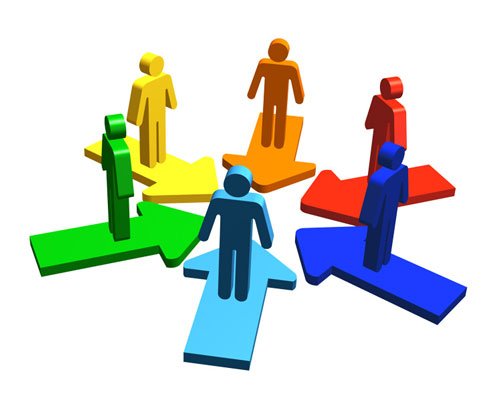 Професійна лексика – це слова, що вживаються переважно лише в колі фахівців з тих чи інших спеціальностей для позначення знарядь праці, процесів, інструментів, матеріалів, дій і так далі. Це досить велика кількість слів, однак вони мають обмежене коло вживання і часто зрозумілі лише спеціалістам. Знання професійної лексики допомагає як у створенні образів у художній літературі та засобах масової інформації, так і в опануванні професії.
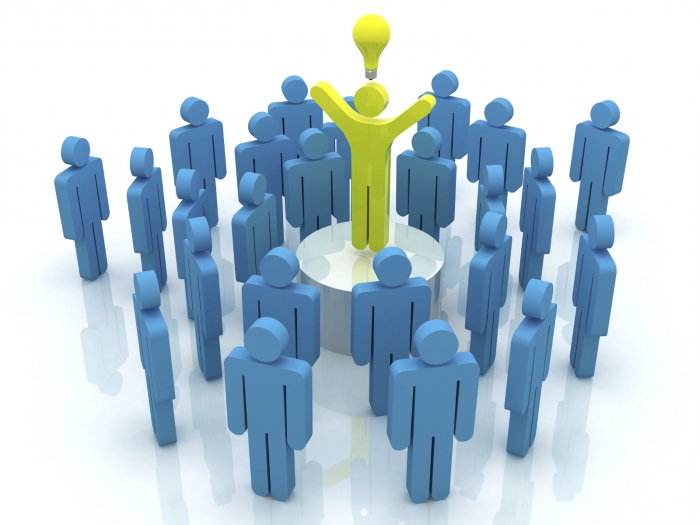 Професіоналізми
Чому з’явилися професіоналізми?
Дані слова були введені з метою значно скоротити опис або назву чогось: певного процесу, поняття, явища і т.д.
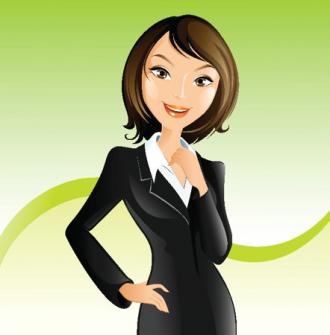 Професіоналізми — це слова, що вживаються на позначення спеціальних понять у сфері тієї чи іншої професії.
Особливості професіоналізмів
Вживаються на позначення спеціальних понять лише в сфері того чи іншого фаху, ремесла, промислу.
Виступають як неофіційні(експресивно-забарвлені) синоніми до термінів.
На відміну від термінів, професіоналізми не мають виразного наукового визначення й не становлять цілісної сиситеми.
Вони є конкретними, тому що детально диференціюють ті предмети, дії, якості, що безпосередньо пов’язані зі сферою діяльності відповідного фаху.
Приклади професіоналізмів
Професіоналізми юристів
Прокурор
(сторона обвинувачення в суді)
Нострифікація 
(документи про освіту отримують законну силу)
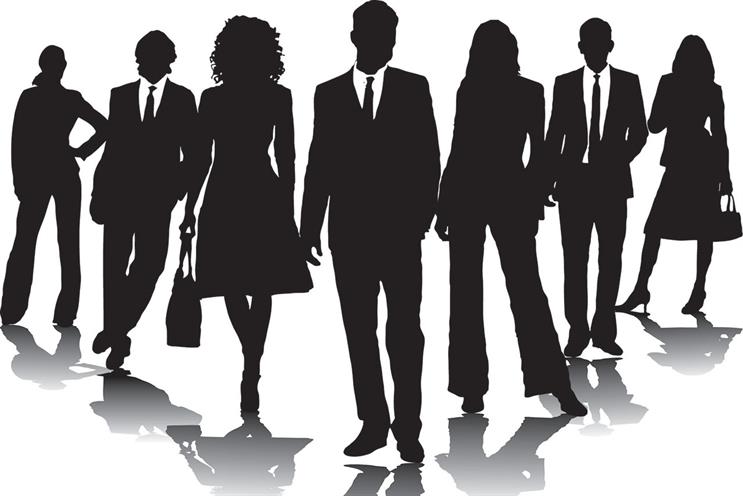 Адвокат
(юрист представляє інтереси підсудного в суді)
Професіоналізми працівників банківсько-фінансової, торговельної та подібних галузей.
Зняти касу
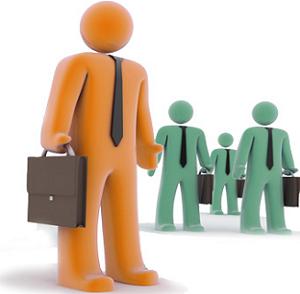 Тверда валюта
(стабільний курс)
Відмивання грошей
(легалізація протизаконних 
коштів)
Приклади професіоналіфзмів лікарів:
ампутація (видалення однієї з кінцівок)
лімфоденіт (запалення лімфовузлів)
пункція 
(коли проколюють стінку органу, або судини)
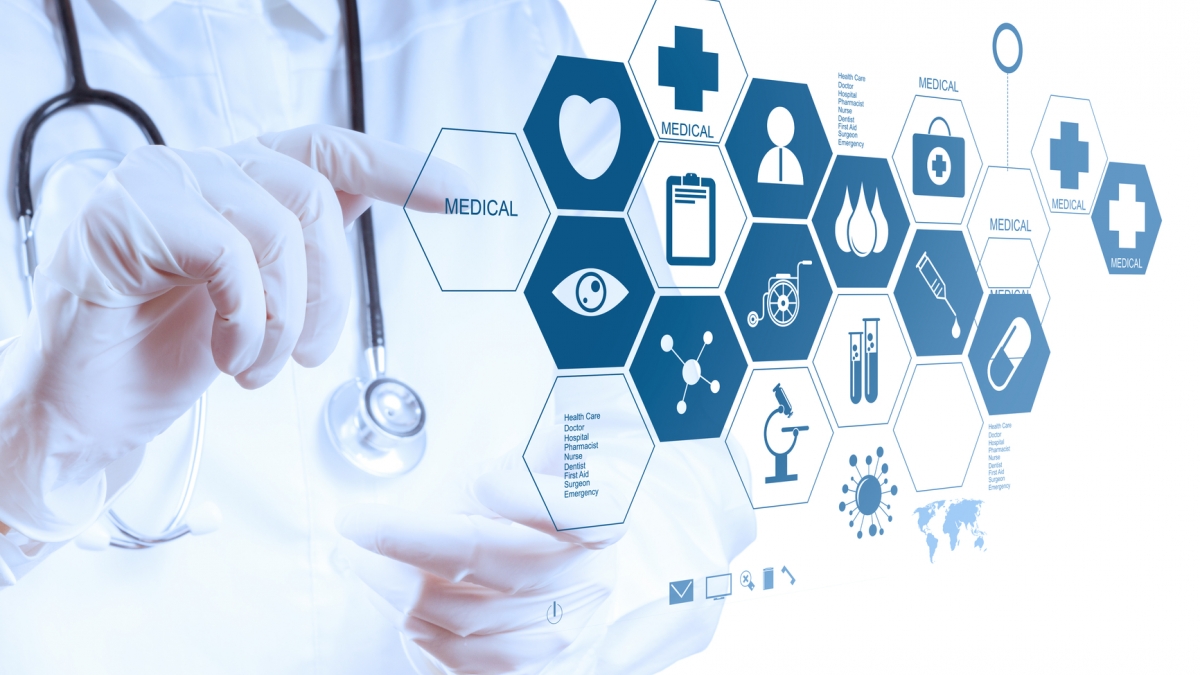 Використання професіоналізмів
Здебільшого професіоналізми застосовують в усному неофіційному мовленні людей певного фаху. Виконуючи важливу номінативно-комунікативну функцію, вони точно називають деталь вибору, ланку технологічного процесу  чи певне поняття і в такий спосіб сприяють кращому взаєморозумінню.
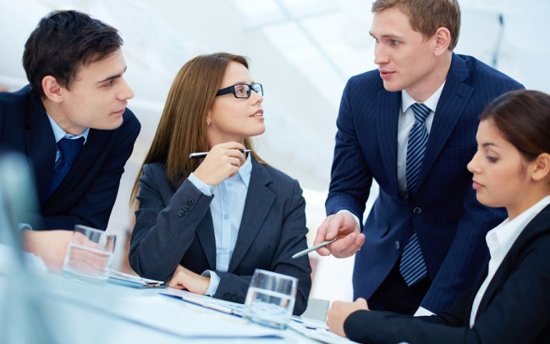 Нові професіоналізми творяться за рахунок словоскладання, префіксів та суфіксів.
префікси
суфікси
до- (доукомплектувати, дообладнати)
-ість, -ат, -ація, -аж (дискваліфікація, пливучість, листаж)
недо- (недопромисел, недовнесок)
над-, серед- (надбудова, середвідомчий)
Особливості використання термінів
Терміни – це слова або словосполучення, які вживаються в досить специфічній (науковій, публіцистичній, діловій та ін.) сфері мовлення і створюються для точного вираження спеціальних понять і предметів. Термін позбавлений образних, експресивних, суб’єктивно – оцінних відтінків значення.
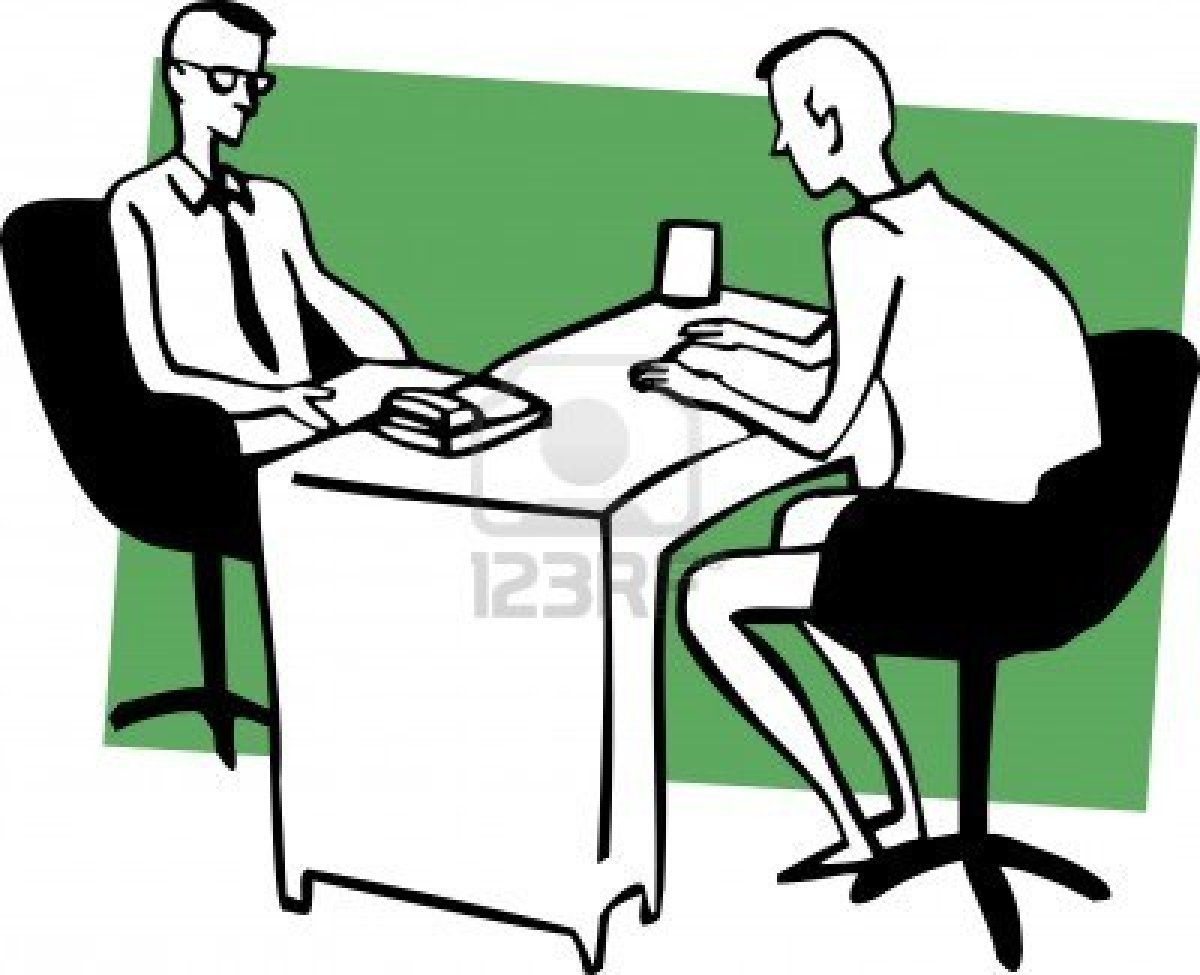 Близькими до термінів, але не тотожними їм є номенклатурні назви, які позначають одиничні поняття. В офіційно-діловому стилі вживають терміни юриспруденції, політології, дипломатії, фінансово-банківської, адміністративної, бухгалтерської справ.
Термін – це слово або словосполучення, що позначає поняття з певної галузі знань – науки, техніки тощо, напр.: інтеграл, схема, кредит.
Ознаки термінів:
системність
наявність дефініції (визначення)
стилістична нейтральність, відсутність емоційного забарвлення
точність значення.
Юридичний термін називає поняття правової сфери життя суспільства: законодавства, судочинства, діловодства, юридичної науки та освіти, правової публіцистики. Такі терміни, номенклатури вивчає юридичне термінознавство.
Юридичні терміни творяться шляхом:
Переосмислення (термінологізація) загальновживаних слів: сторона – сторона у цивільному процесі; голова – голова правління; лист – виконавчий лист.
Запозичення терміна з іншої галузі: імунітет як медичний термін – імунітет як юридичний термін (надане виняткове право не підкорятися певним загальним законам і правилам)
Запозичення з інших мов:: декрет, експерт, емісія, інструкція – з латини; амністія, гіпотеза, протоколи – з грецької.
Терміни поділяються:
система
Загальнонаукові - 
тобто терміни, які вживаються практично в усіх галузевих термінологіях, наприклад:
тенденція
закон
концепція
аналіз
амортизація
Міжгалузеві терміни - це терміни, які використовуються в кількох споріднених або й віддалених галузях. Так, економічна наука має термінологію, спільну з іншими соціальними, природничими науками, наприклад:
екологічні витрати
санація
технополіс
приватна власність
Вузькоспеціальні терміни – 
це терміни, характерні лише для певної галузі, наприклад
лізинг
банківська гарантія
Безперечно, професійне спілкування неможливе без використання термінів. Проте в мовленні фахівців, крім термінів, широко побутують і інші спеціальні одиниці - номенклатурні назви.
Номенклатура (від лат. nomenclatura - перелік, список імен) - сукупність назв конкретних об’єктів певної галузі науки, техніки, мистецтва тощо. Їх потрібно відрізняти від термінів, що позначають абстраговані наукові поняття. Номенклатуру становлять іменники та словосполучення, які передають як систему назв об’єктів певної науки, так і сукупність назв одиничних об’єктів
Приклад
В економічній сфері: термін валюта і номенклатурні назви долар, євро, крона, песо.
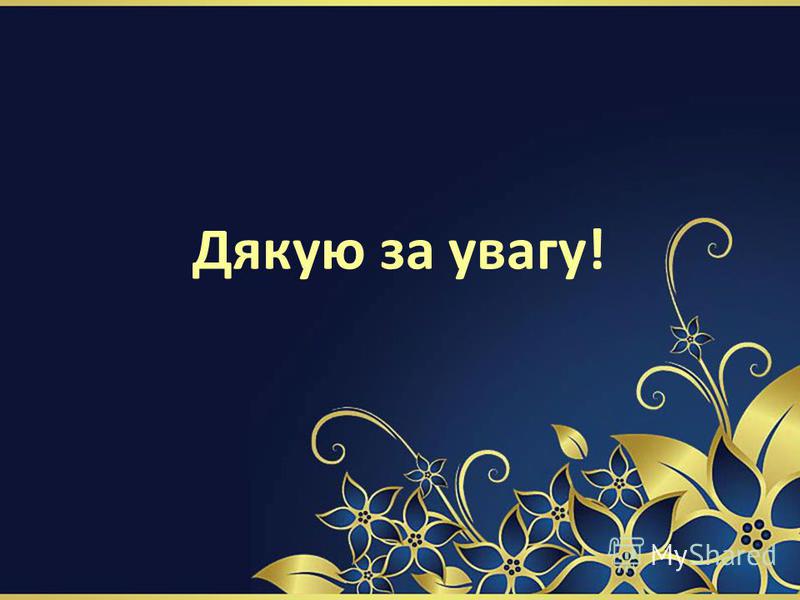